6. Rijit cisimlerin düzlemsel kinetiği6.6 İş Enerji İlişkileri
5. bölümde rijit cisimlerin düzlemsel kinematiğinin iliskilerini (denklemlerini) gördük. Bu bölümde bu iliskileri kullanarak, rijit cisimlerin iki boyutlu hareketinde, kuvvetlerin etkisini inceleyeceğiz.
6. Bölüm 3 kısımdan oluşuyor (A, B, ve C). 
Kuvvetlerin ve momentlerin lineer ivmesi ile açısal ivmesi arasındaki bağıntılar, 
İs enerji
İmpuls-momentum
Kuvvet ve Momentlerin Yaptığı İş
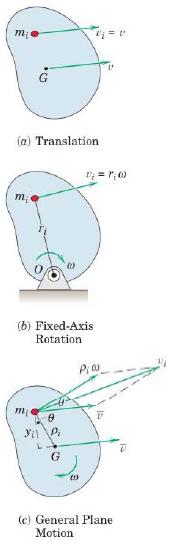 Kinetik Enerji
Potansiyel Enerjiler ve İş Enerji Denklemleri
İş-Enerji DenklemleriGüç
Örnekler
6/117. problem
Örnekler
6/117. problem
Örnekler
Örnekler
Özdeş dikdörtgensel levha görülen pozisyonda durgunluktan serbest bırakılıyor, hareketin sonrasında oluşacak maksimum açısal hızı bulunuz. Mafsaldaki sürtünmeyi ihmal ediniz.
6/123. problem
Örnekler
Örnekler
6/128. problem
Örnekler
6/128. problem
Örnekler
Örnekler
6/140. problem
Örnekler
6/140. problem
Örnekler
6/140. problem
Örnekler
6/220. problem
Örnekler
6/220. problem
İş Enerji İvme-Virtüel İş
İş Enerji –İvme Virtuel İş
İş Enerji –İvme Virtuel İş
İş Enerji –İvme Virtuel İş
Örnekler
6/156. problem
Örnekler
6/156. problem
Örnek
6/164. problem
Örnekler
SCD
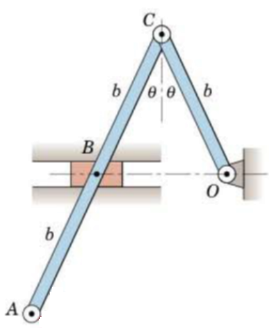 6/164. problem
Örnekler
SCD
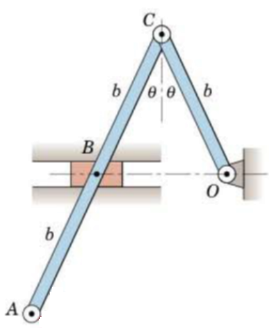 6/164. problem
Örnekler